Consonants  ofAmerican  English
Copyright 2017 – Please do not copy without permission.
Thank you.  ;-)
Stops
Nasals
Approximants
Non-Sibilant Fricatives
Sibilant Fricatives
Affricates
Quiz
/p, t, k, b, d, ɡ/
Stops
“bat”
/bӕt/
[bæt]
None
"dog"
/dɔɡ/
[dɔɡ]
None
“deep”
/dip/
[dip]
None
"period"
/ˈpɪɹiɪd/
[ˈpʰɪɹiɪd]
[ˈpʰɪɹiɪd]
“kicker”
/ˈkɪkɚ/
[ˈkʰɪkɹ̩]
None
/m, n, ŋ/
Nasals
"amount"
/әˈmɑʊnt/
[әˈmɑʊ̃n˺t]
None
“hang”
/hŋ/
[hŋ]
None
"money"
/ˈmʌnɪ/
[ˈmʌ̃nɪ]
None
“wedding"
/ˈwɛdɪŋ/
[ˈwɛdĨŋ]
None
"mound"
/maʊnd/
[maʊ̃n˺d]
None
/l, ɹ, w, j/
Approximants
“wet”
/wɛt/
[wɛt]
None
“you”
/ju/
[ju]
None
“Halloween”
/ˈhlәwin/
[ˈhlәwin]
None
“pure”
/pjɝ/
[pʰjɝ]
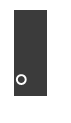 None
“nearly”
/ˈnɪɹlɪ/
[ˈnɪɹlɪ]
[ˈnɪɹli]
Non-Sibilant Fricatives
/f, v, θ, ð/
“thigh”
/θaɪ/
[θaɪ]
None
“found”
/faʊnd/
[fɑʊ̃n̚d]
None
“further”
/ˈfɝðɚ/
[ˈfɝðɹ̩]
None
“birth”
/bɝθ/
[bɝθ]
None
"convey"
/kәnˈve/
[kʰә̃nˈveɪ]
[kʰә̃nˈve]
Sibilant Fricatives
/s, z, ʃ, ʒ/
“cease”
/sis/
[sis]
None
“confusion”
/kәnˈfjuʒɪn/
[kʰә̃nˈfjuʒn̩]
None
“assure”
/әˈʃɝ/
[Ɂәˈʃɝ]
None
“cures”
/kjɝz/
[kʰjɝz]
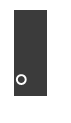 None
“regime”
/ɹәˈʒim/
[ɹәˈʒĩm]
None
/ʧ, ʤ/
Affricates
“adjust”
/әˈdʒʌst/
[әˈdʒʌst]
None
“launch”
/lɔntʃ/
[lɔ̃ntʃ]
None
“soldier”
/ˈsoʊldʒɚ/
[ˈsoʊƚdʒɹ̩]
[ˈsoƚdʒɹ̩]
“lecture”
/ˈlɛktʃɚ/
[ˈlɛktʃɹ̩]
[ˈlɛʔktʃɹ̩]
“unchanged”
/әnˈtʃendʒd/
[ә̃nˈtʃeı̃ndʒd]
None
Test yourself !Quiz 1(next 10 slides)
“mint”
“yellow”
“landing”
“ethics”
“sizzle”
“zipper”
“shave”
“measure”
“batch”
“wedge”
End of Consonants of G.A.E.
Check your answers at:
“Quiz_Answers_Broad_Narrow.pdf”
Menu